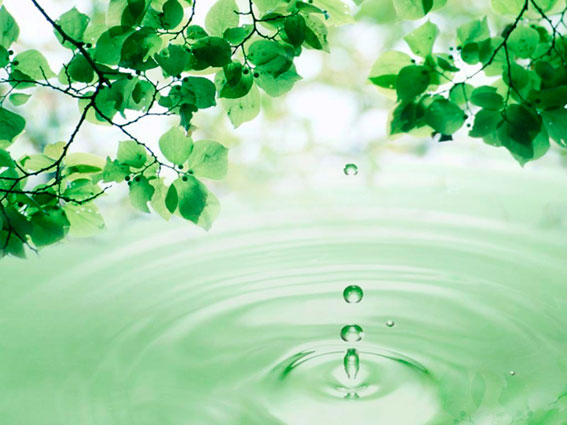 Проект : «Моя Родина!»
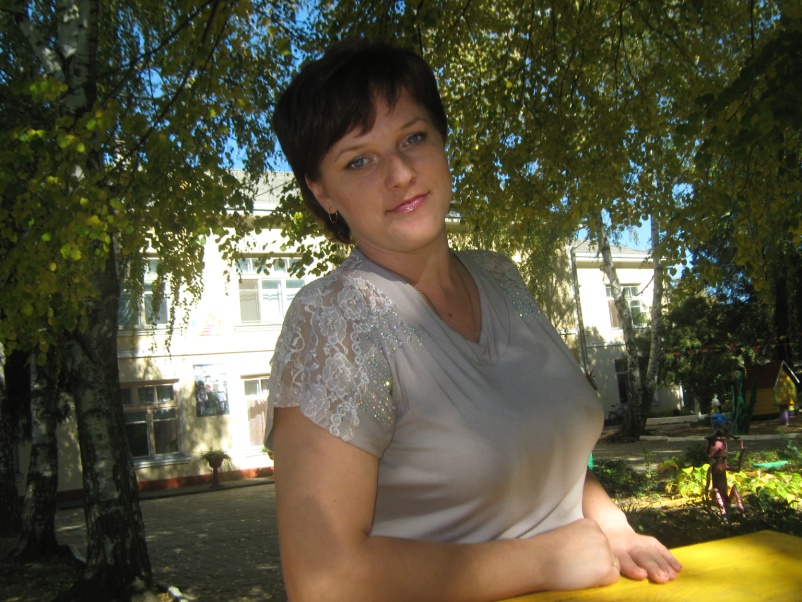 Создатель проекта:
Воспитатель Н.И.Белянцева
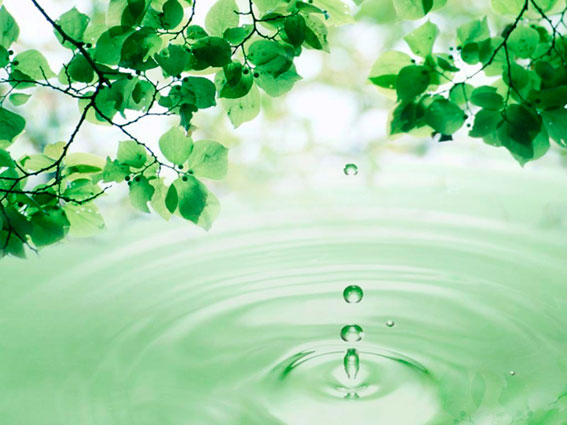 Пояснительная записка
В проекте представлена совместная работа воспитателя, родителей. 

Целью проекта было  вызвать патриотические  чувства,  обогатить знания детей о стране, родном крае, городе.
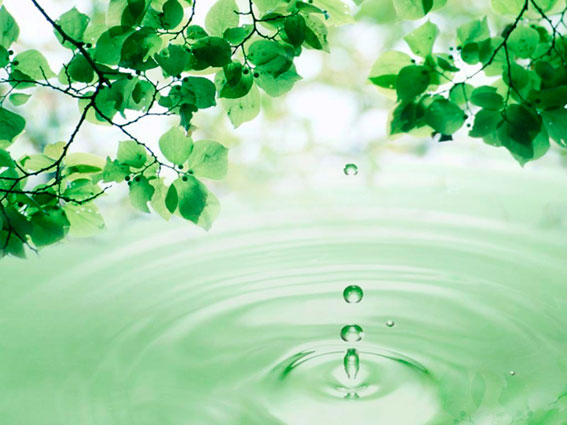 Актуальность проекта -формирование любви к своей Родине, малой Родине.
 - Возраст  участников 4-5 лет
Цель проекта:
Формирование гражданской позиции, чувства любви к Родине 
Задачи:
Воспитывать у детей любовь к Родине, родному краю, любовь и привязанность к семье, родному дому, детскому саду, улице, селу.
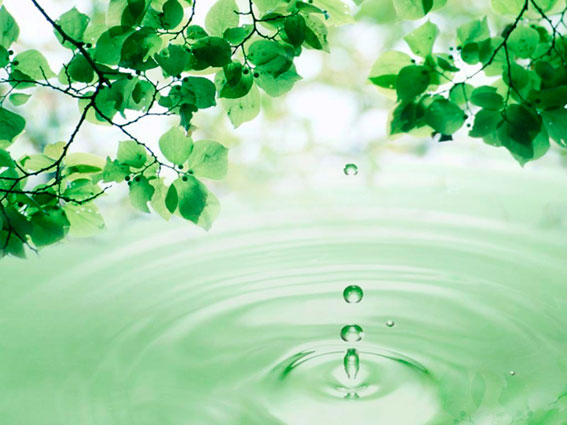 Тип проекта:
Краткосрочный, ознакомительно-ориентировочный
- Состав проектной группы:
Воспитатель, воспитанники, родители.
- Формы организации проекта:
НОД, игры, беседы, чтение художественной литературы, заучивание стихотворений, просмотр DVD, консультации и беседы с родителями
- Результаты проекта:
Сформировались знания о стране, своём крае, родном городе. 
- Следствие проекта:
Продолжать воспитывать у детей любовь к Родине, родному краю, природе. Побуждать исследовательский интерес, любознательность.
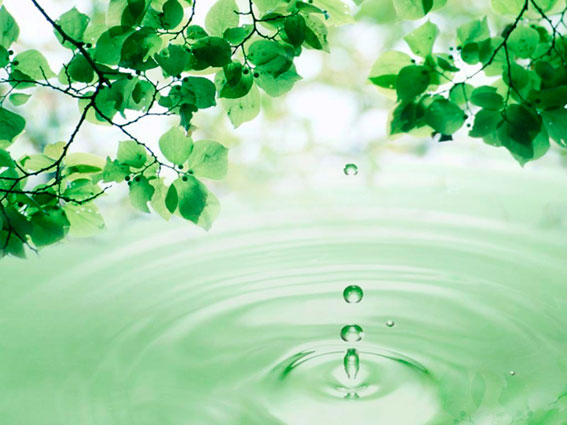 1 – ый День проекта
- Беседа «Страна в которой мы живём»

- Ознакомление с Символикой России

- НОД  «Флаг России» (Аппликация)

- Прослушивание гимна России  

-  Консультация для родителей
«С чего начинается Родина?»
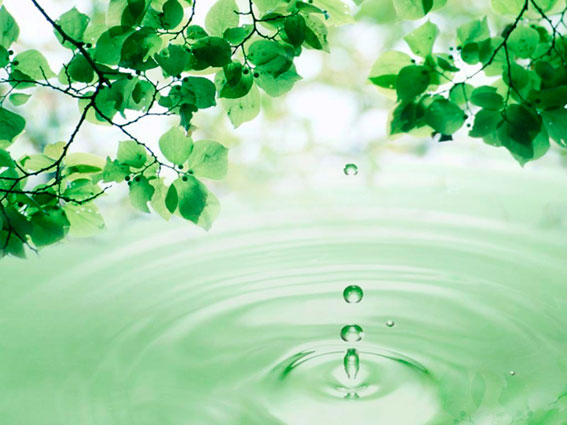 2-ой День проекта
- Рассматривание альбома «Две столицы»

- НОД «Моя Родина-Россия» 

- Дидактическая игра «Обитатели лесов России»

- Создание альбома «Достопримечательности России»
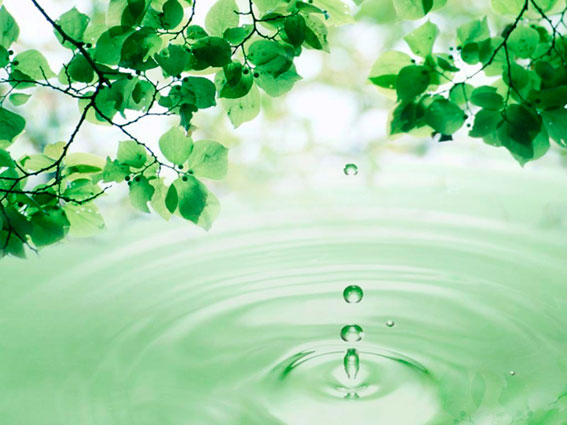 3 –ый День проекта
-  Беседа «Праздники  России»

-  Рассматривание  иллюстраций о российский праздниках 

- Слушание русских народных сказок

- Инсценировка сказки «Теремок»
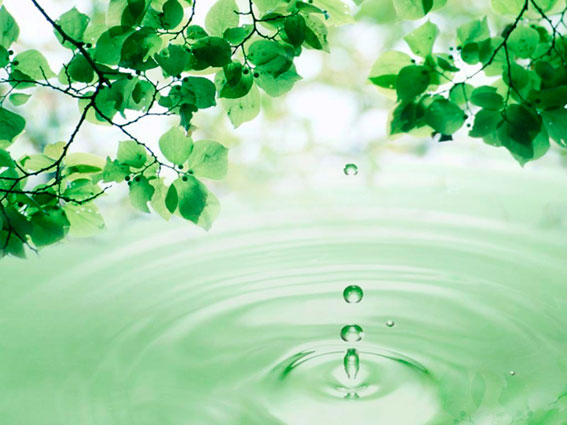 4 – ый День проекта
- Беседа: «Край в котором я живу»

- Рассматривание альбома «Животные краснодарского края» 

- Просмотр мультфильма «Алёша Попович и Тугарин Змей»

- Заучивание стихотворения о Родине
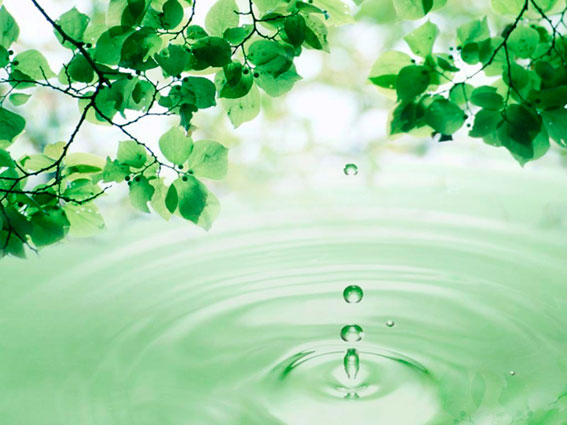 5 – ый День проекта
- Беседа» « Я и вся моя семья» 

- НОД «Моя мама лучшая на свете»

- С/р игра «Семья»

- Беседа с родителями на тему: «Родительский дом – начало начал»
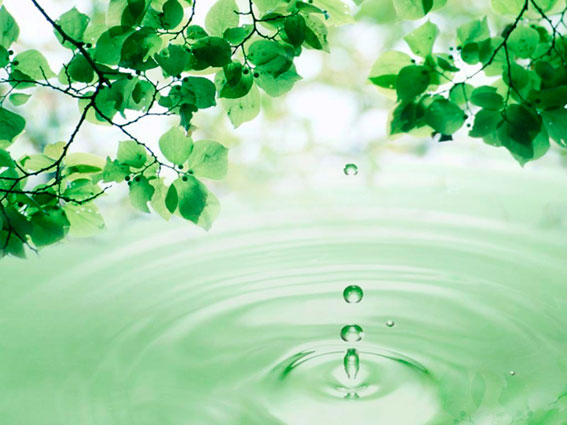 Стихотворение  о Родине
Холмы, перелески,Луга и поля — Родная, зелёнаяНаша земля. Земля, где я сделалСвой первый шажок,Где вышел когда-тоК развилке дорог.И понял, что этоРаздолье полей — Частица великойОтчизны моей.
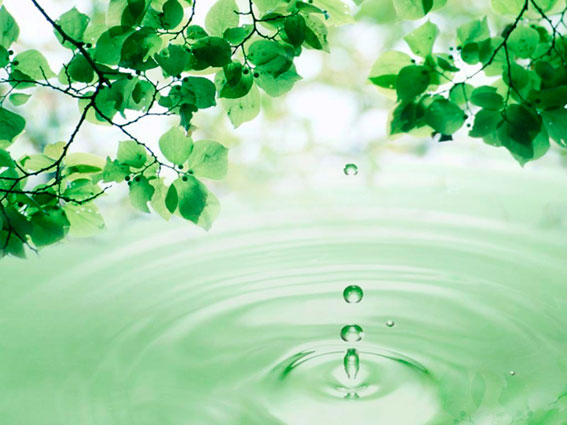 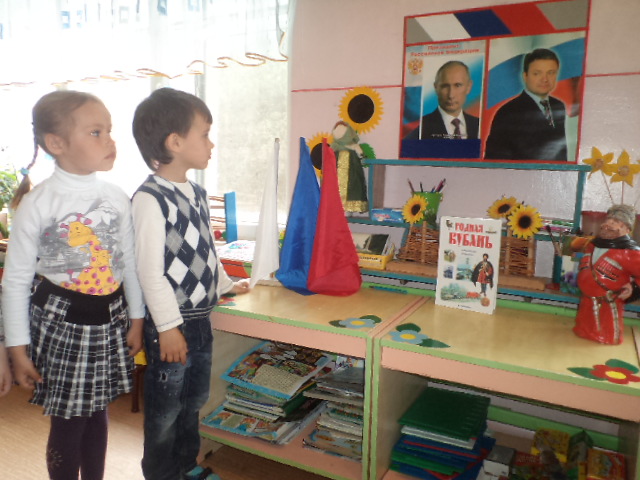 С чего начинается 
      Родина?
Флаг России
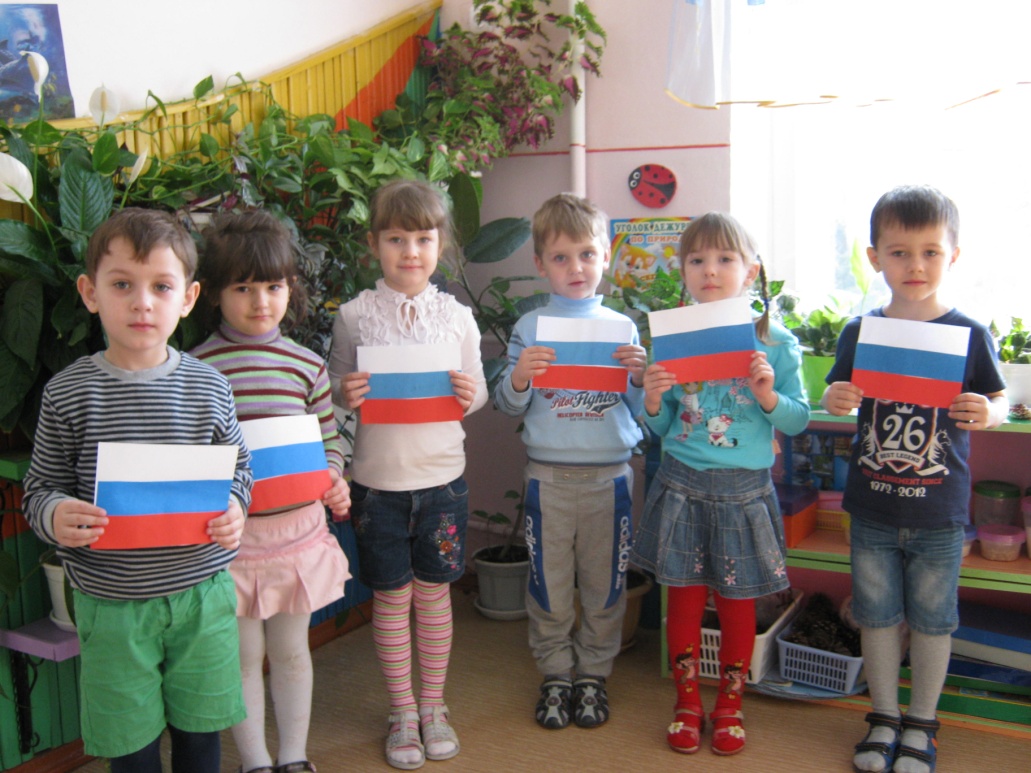 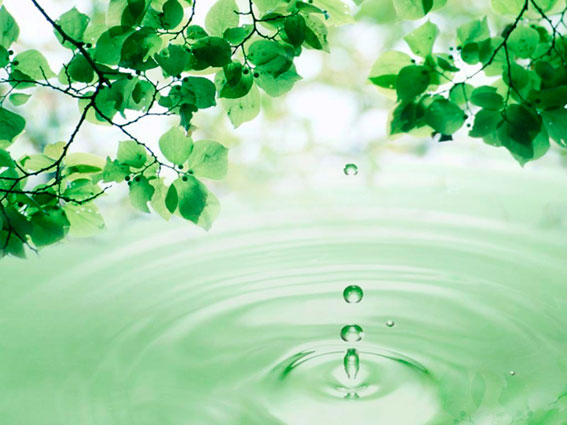 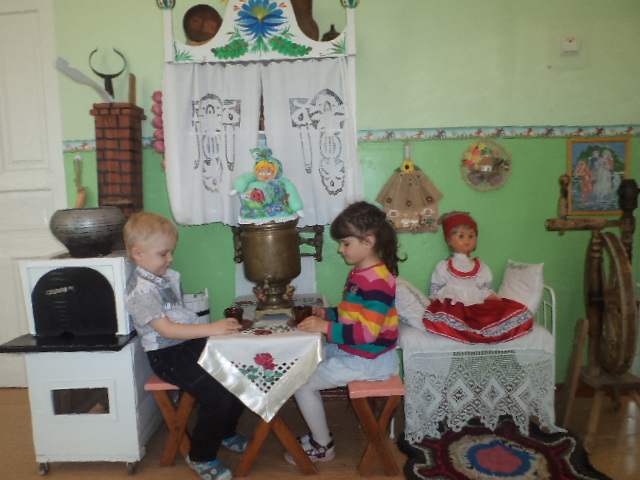 Вот как жили на 
     Кубани
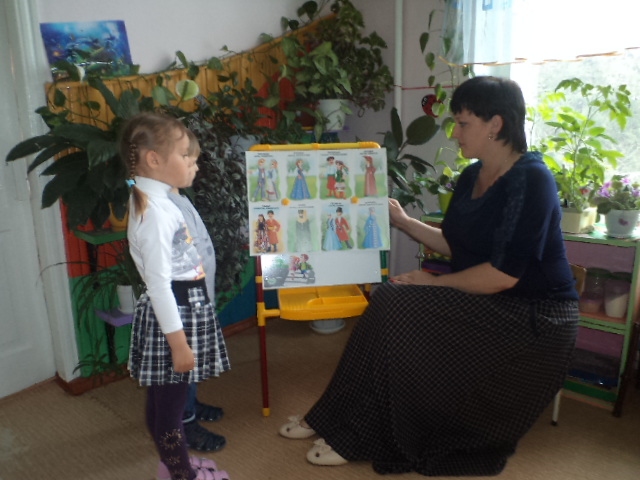 Как много национальностей
Населяет нашу страну
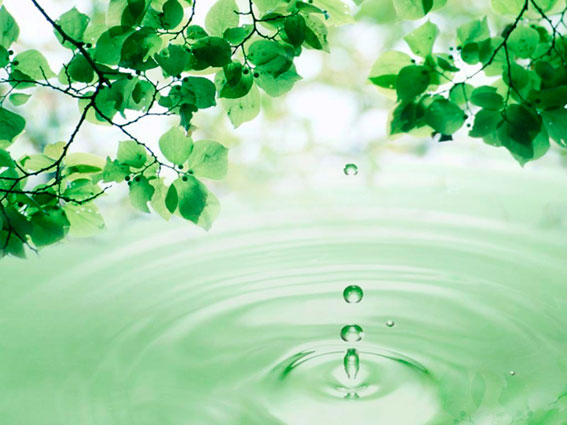 Спасибо за внимание!